ТРИЗ – игра, легко на раз-два!
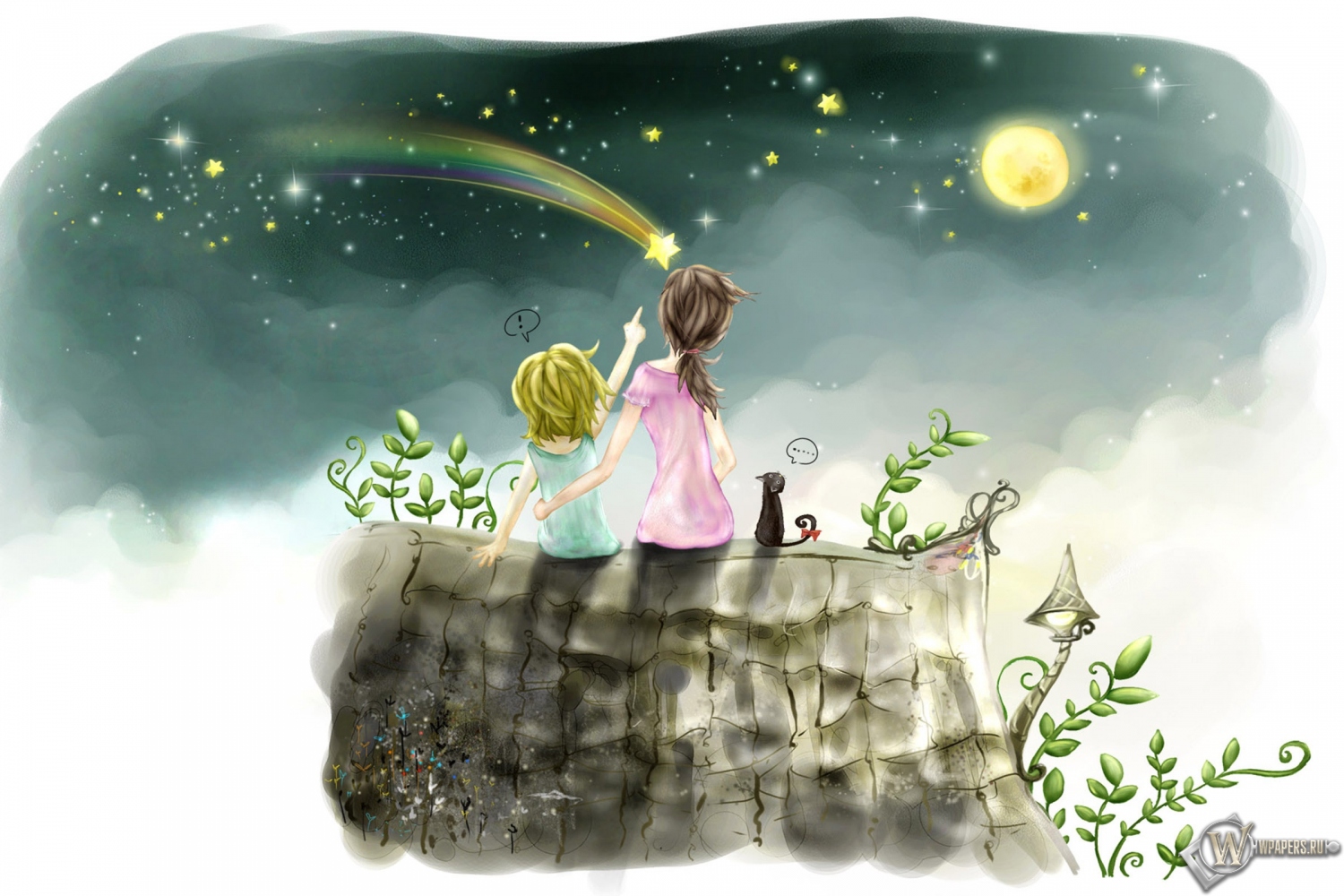 Фантазировать, сочинять, придумывать необычное – всему этому можно научиться
Почему возник курс Ртв в триз?
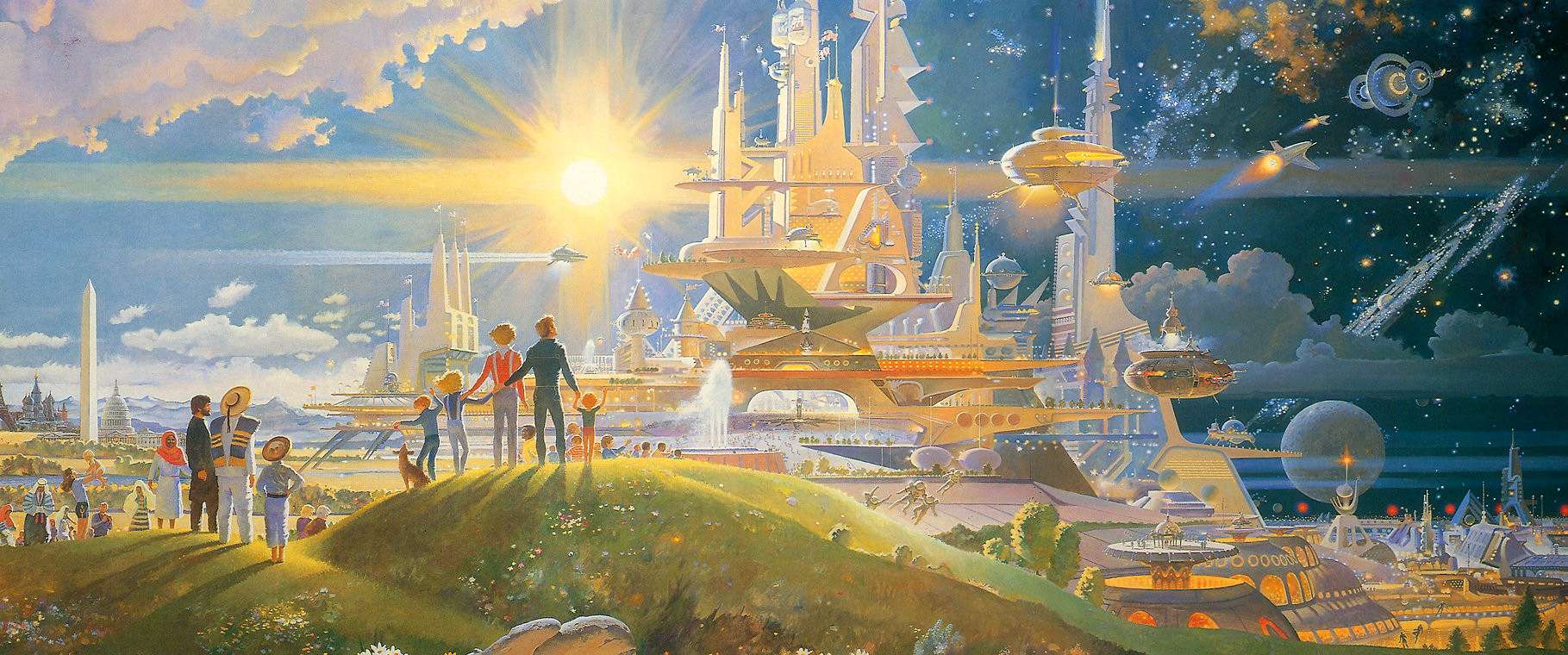 Содержание курса ртв:
Приемы фантазирования
Методы фантазирования
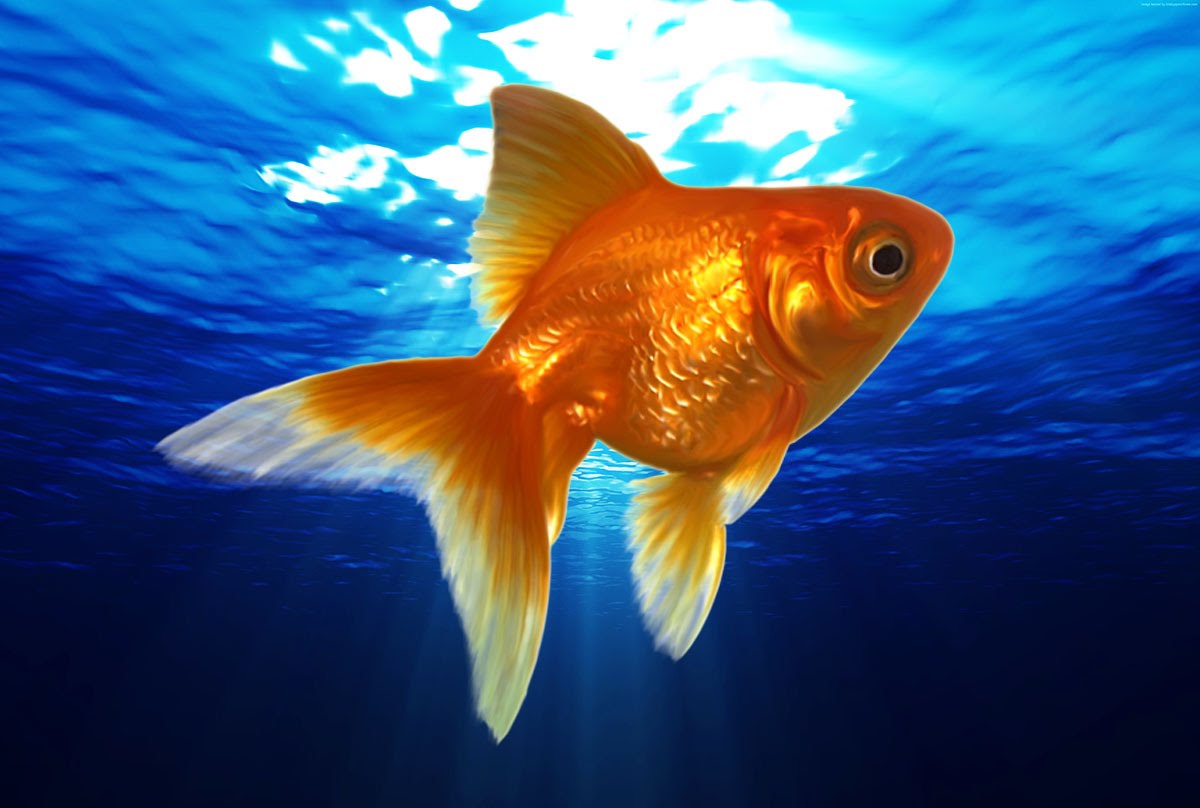 Приемы фантазирования (пф):
Увеличение –уменьшение;
Дробление –объединение;
Наоборот;
Изменение свойств;
Изменение законов природы;
Универсализация – ограничение;
Ускорение – замедление;
Динамика – статика;
оживление – окаменение;
Уничтожение – возрождение;
Квантование – непрерывность.
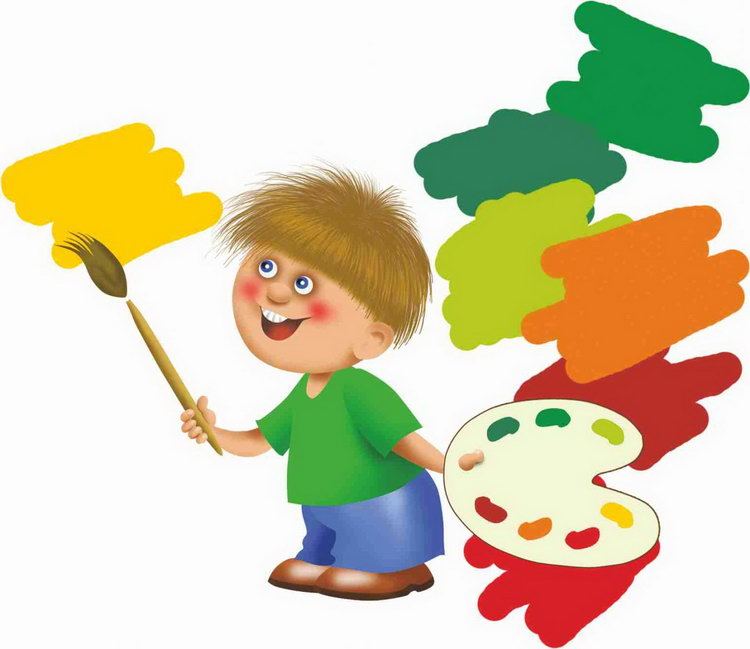 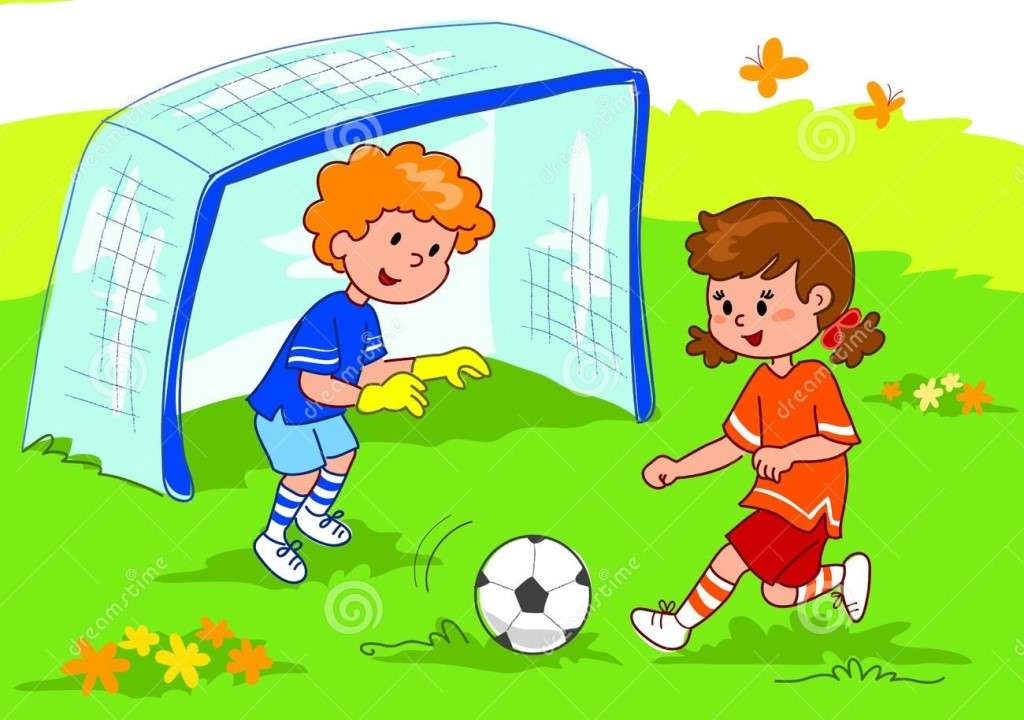 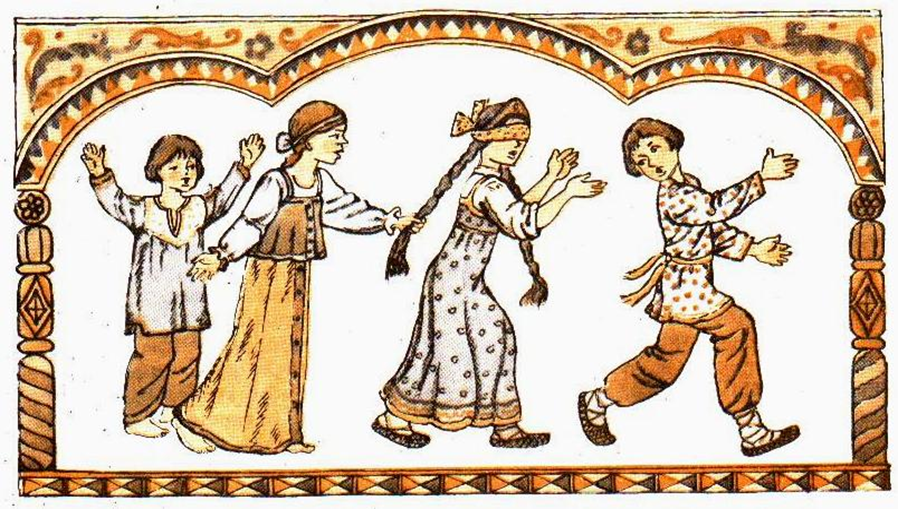 Пф «увеличение – уменьшение»
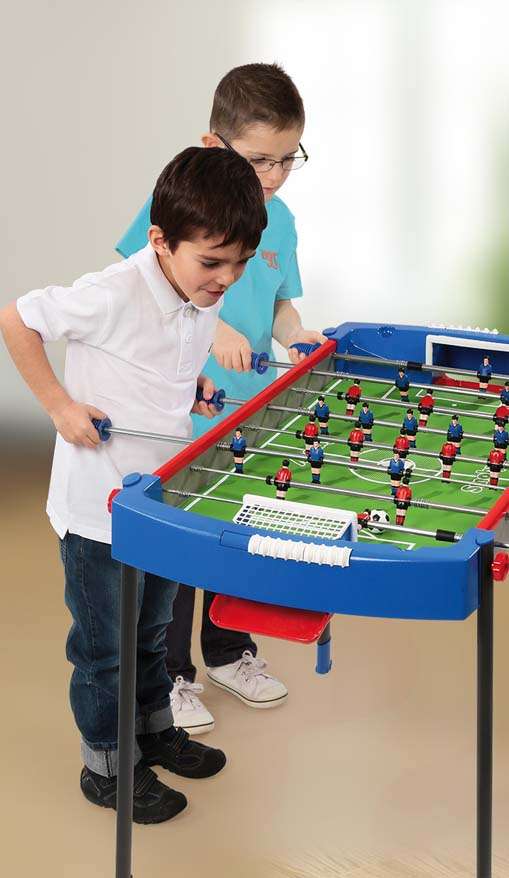 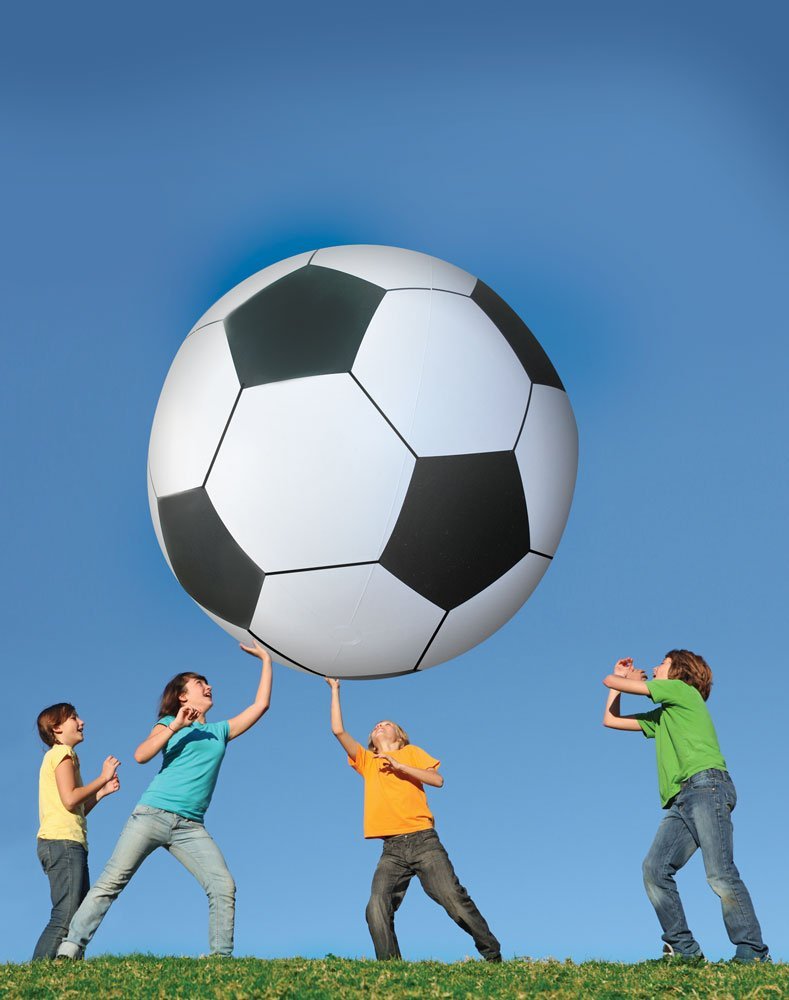 Пф «Увеличение - уменьшение»
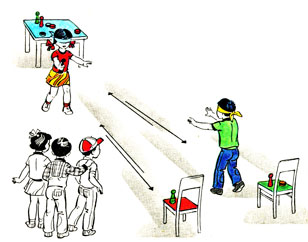 Пф «Объединение»
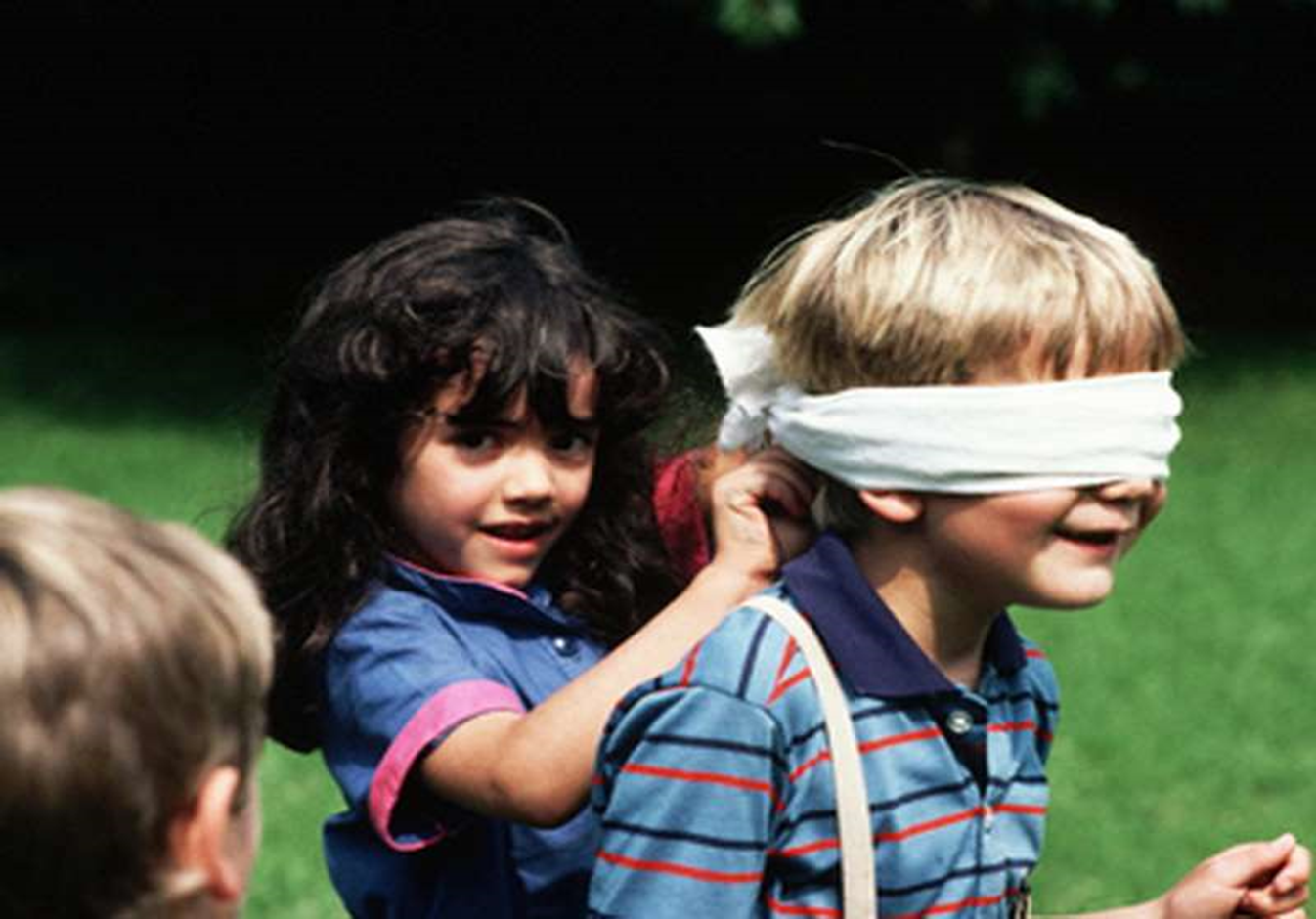 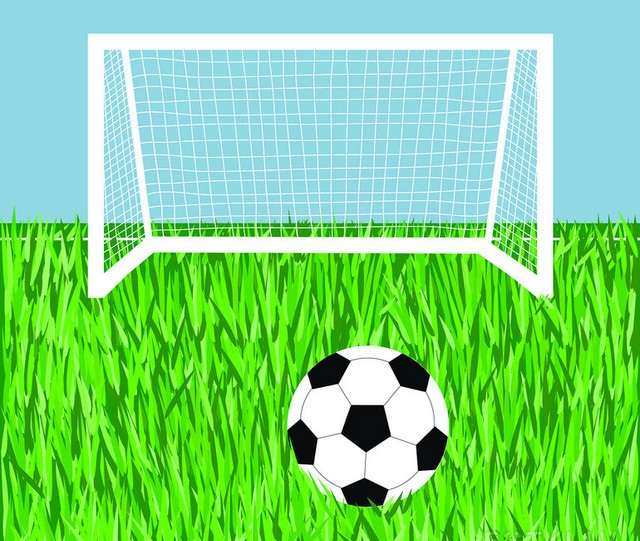 Пф «Дробление»
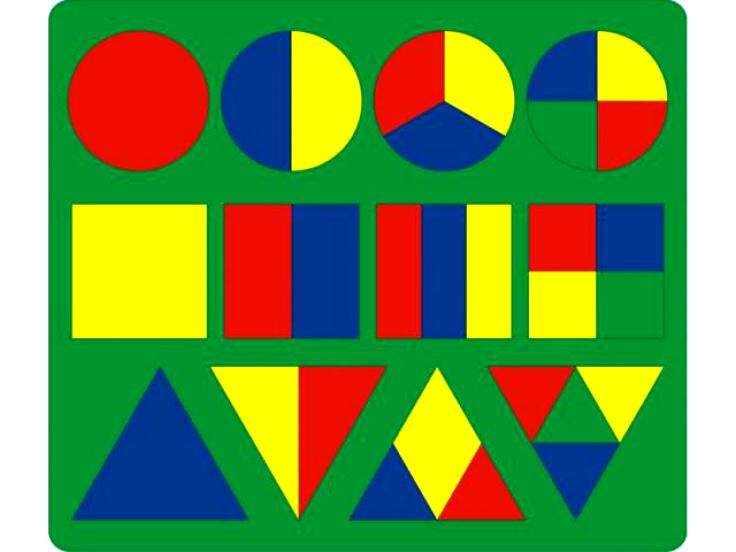 Пф «Наоборот»
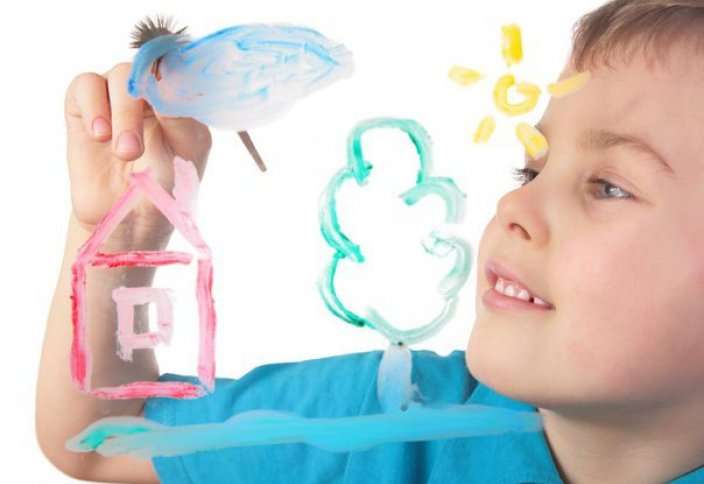 Пф «Наоборот»
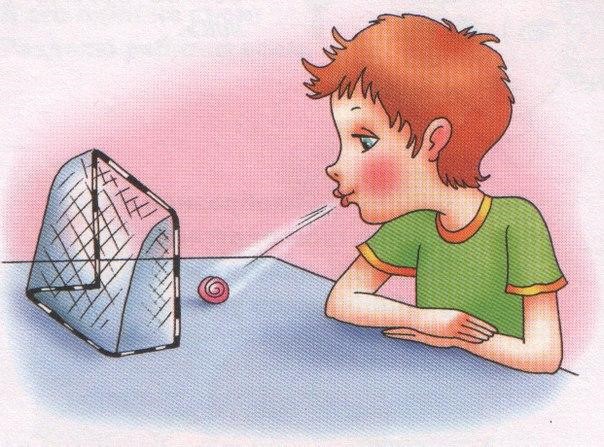 Пф «Изменение свойств»
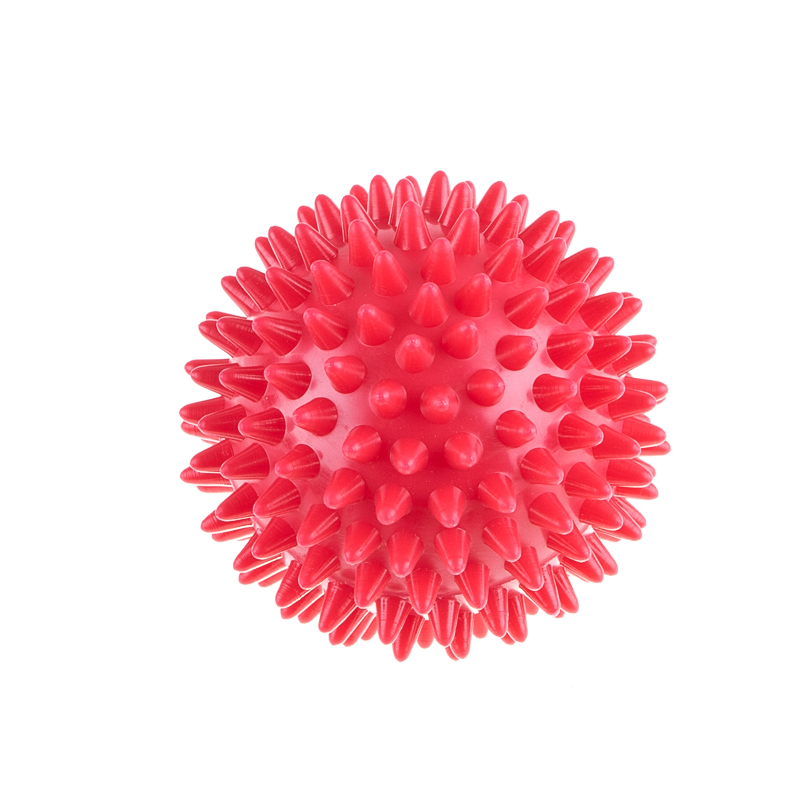 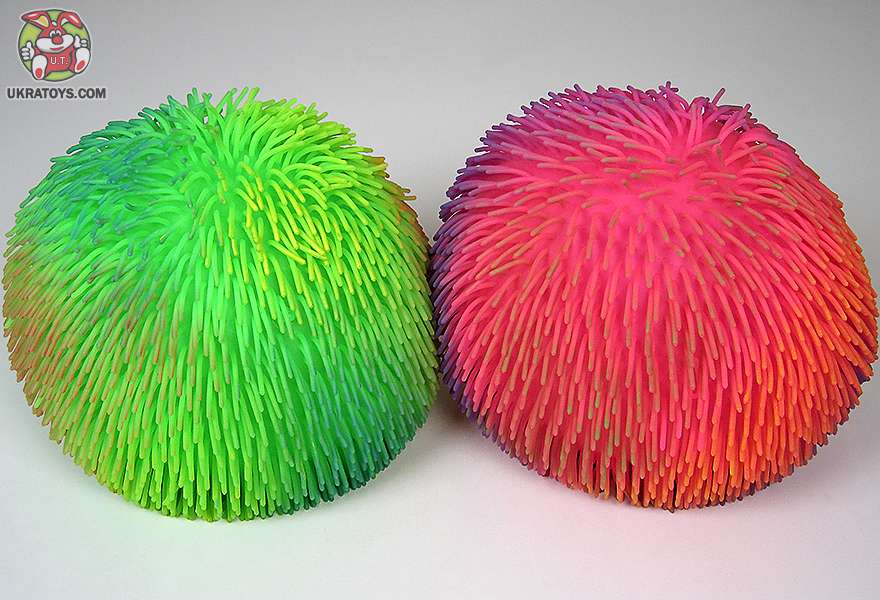 Приемы фантазирования:
Изменение законов природы
Универсализация – ограничение
Ускорение – замедление
Динамика – статика
Оживление – окаменение
Уничтожение – возрождение
Квантование - непрерывность
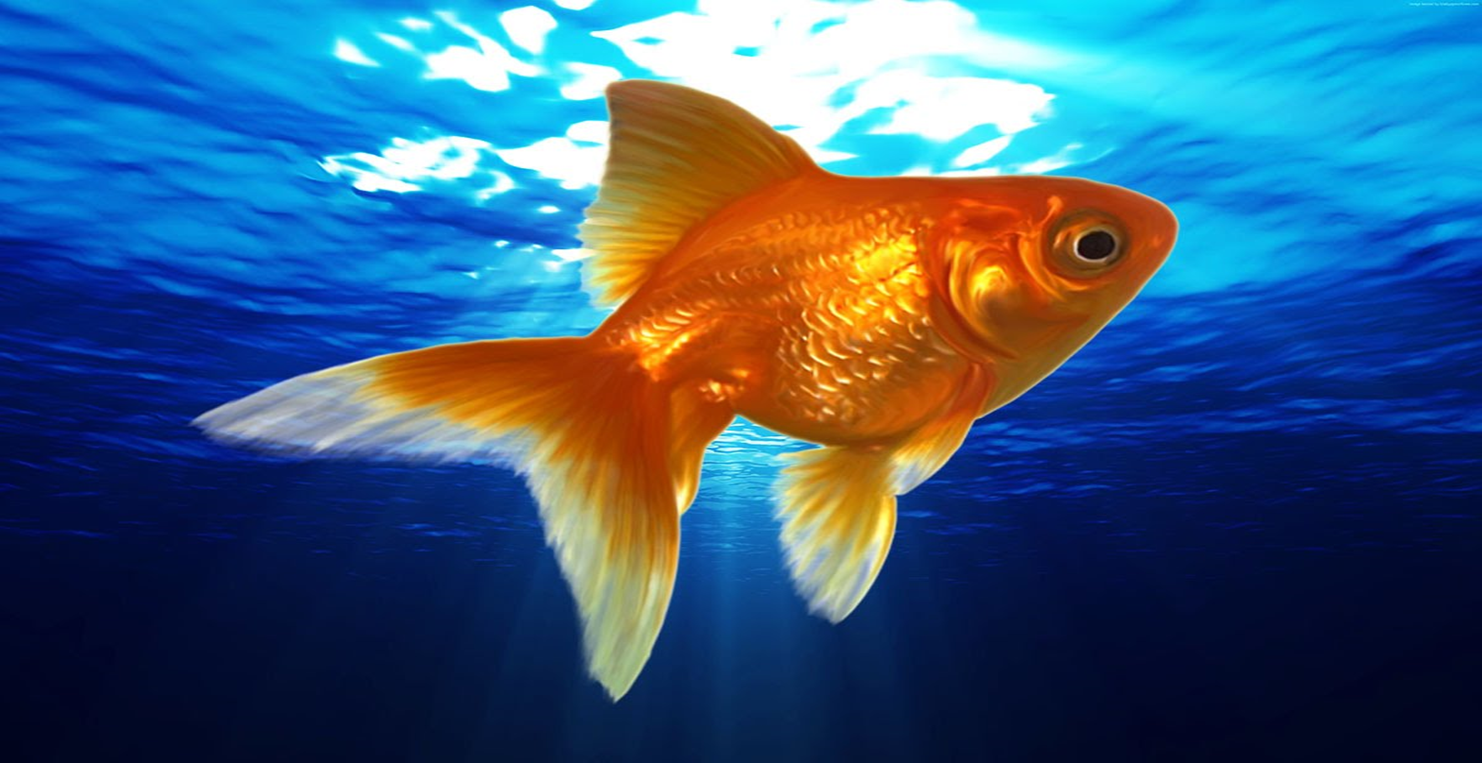